Proxy provisions of the Pay Equity Act
Proxy provisions were added to the Act in 1993 and apply to predominately female public sector workplaces. Without the proxy method, these women would not be able to fall under the Act to obtain adjustments in wages for job classes that had historically been undervalued.
The Act defines public sector as any corporation or organization as set out in Schedule and Appendix to the Act which provides a lengthy specific list of public sector (or broader public sector) organizations.
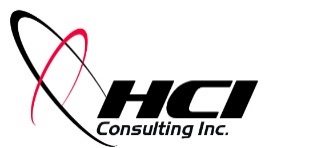 How to Get to Proxy
If all female job classes could not achieve pay equity with the job-to-job, or proportional value method, the employer was required to notify the Pay Equity Commission by submitting a

Notice of Inability to Achieve Pay Equity

For Public sector employers, this was a request to be declared a “seeking organization” and to use the proxy method
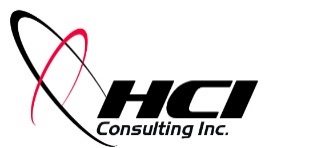 Proxy Pay Equity Plans
Once an employer was ordered to use the proxy method, they were required to prepare a pay equity plan (or plans in the case of a union) as of January 1, 1994.
Employers whose organizations only started after July 1993, which was the date the amendments were passed, were not required to prepare proxy pay equity plans and did not receive proxy orders. This did not apply to mergers or amalgamations where the organization existed before July 1993.
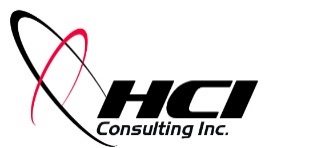 The Proxy Comparison Steps
Identify key female job classes in their own organization.
Select proxy organization (see chart) and request information from the proxy on similar or a range of job classes.
Evaluate their own job classes.
Receive information from the proxy organization which included duties and responsibilities of their job classes and their 1994 pay equity achieved job rate including total cost of benefits as a percentage.
Determine value of proxy job classes and proxy job rate.
Determine pay equity adjustments required.
Post pay equity plan(s).
Begin pay equity adjustments based on 1% of payroll.
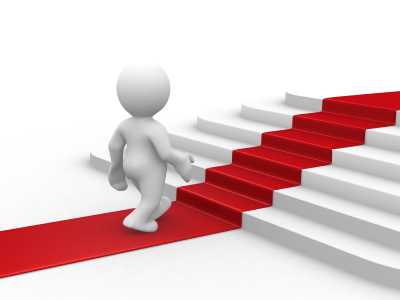 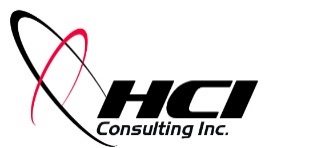 Proxy process
Non-union:
Employers prepared and posted pay equity plans for non-union employees for 90/7/30 days which were then determined deemed approved by the Commission if there were no complaints during the posting period.
Union:
Employers negotiated plans with the Bargaining Agent which were signed by both parties and posted and then determined deemed approved by the Commission 
No plans were submitted or filed with the Commission
Employers submitted surveys to their funding ministries
Started the first adjustment January 1, 1994
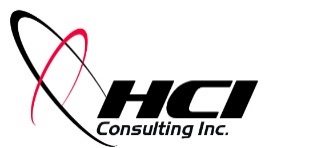